TITLE COMES HERE
Subtitle comes here
January 2025
agenda
TITLE COMES HERE
separator title comes here
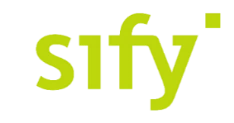 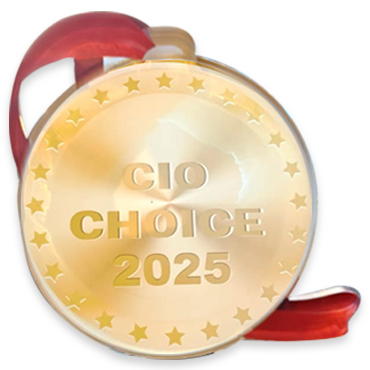 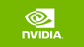 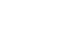 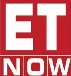 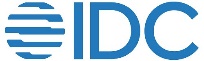 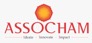 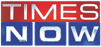 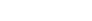 Managed Network Services - MQ
DC Services India & ​Managed Cloud Services APAC ​
Best in 
Services Industry
Innovation in Data Center
India’s 1st Nvidia 
DGX Ready Liquid & 
Air Cooled DCs
CIO Choice 2025 for 
AI Ready Data Centers
Best Future-Proof Data Center Project
Award for Sustainability
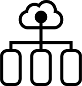 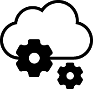 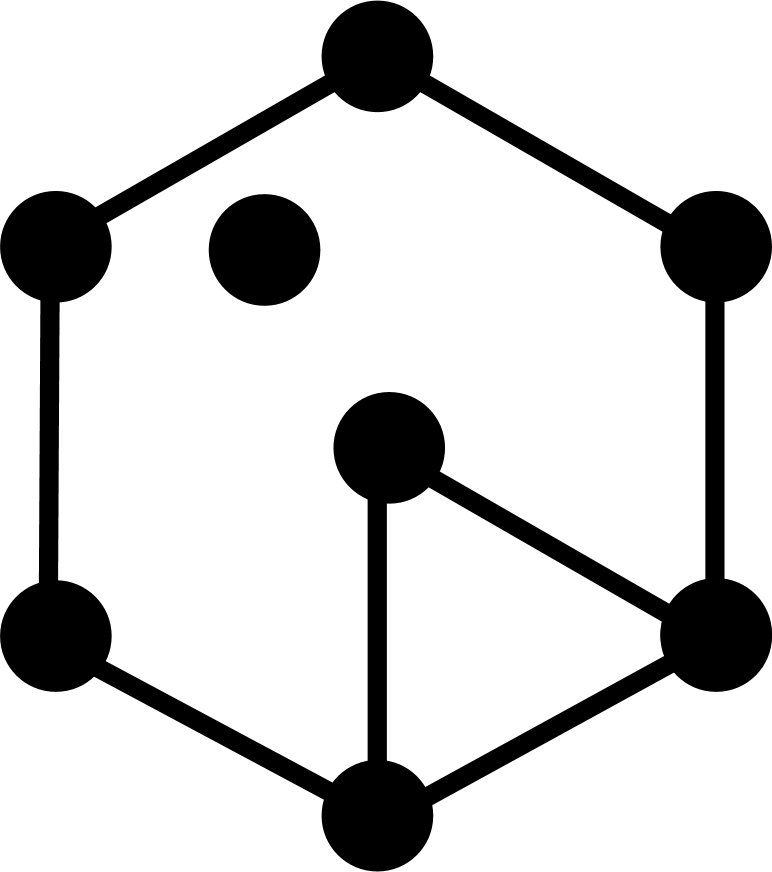 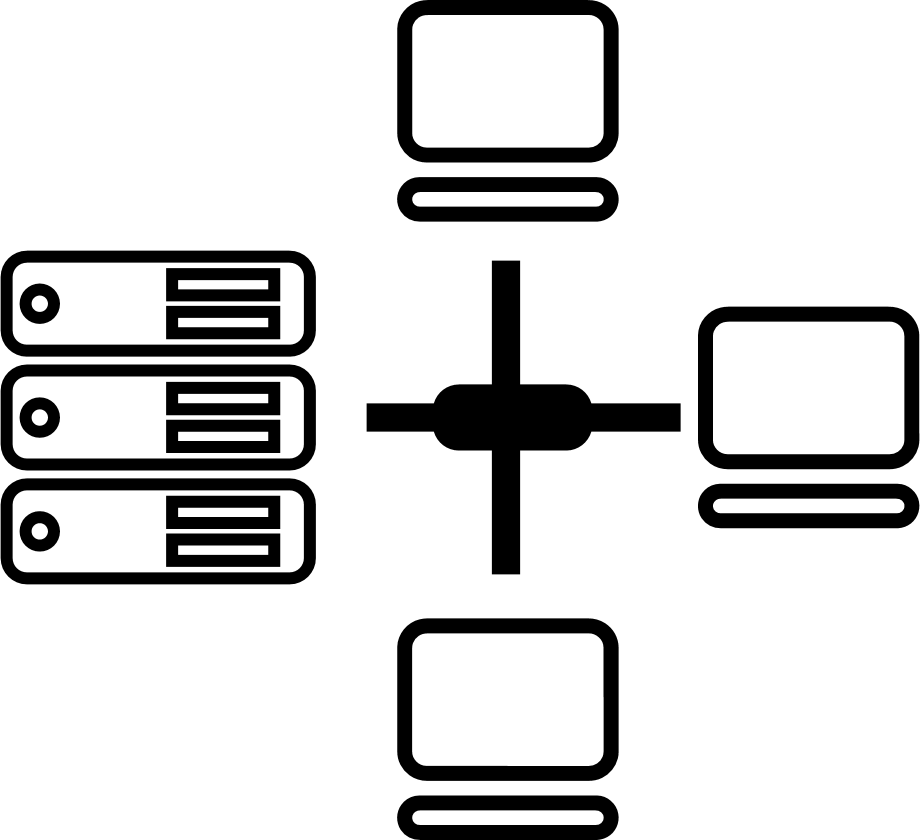 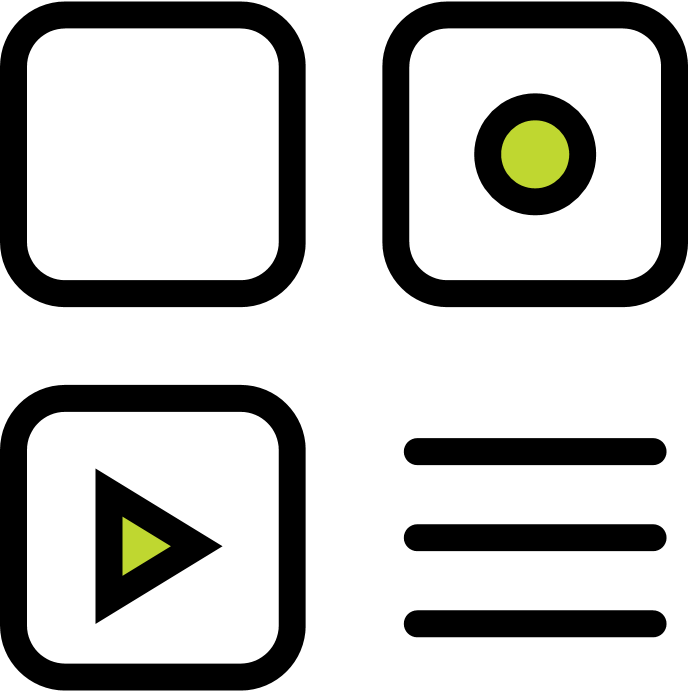 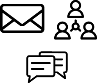 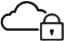 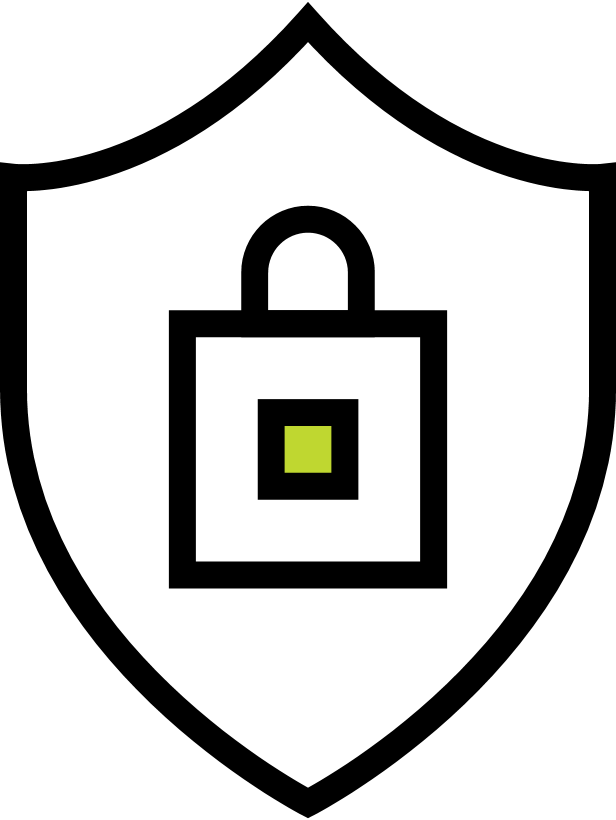 Tried  Tested  Trusted
Network
Infra Services
Network Digital 
Managed Services
Data Center
Colo Services
CloudInfinit+AI 
GPU Cloud
Cloud & IT
Managed Services
Digital Apps
Managed Services
Industry Apps
Managed Services
Security 
Managed Services
Your digital infrastructure partner for over 25 years
Thank You